Organizational Effectiveness & Change
IMBA – 5th sem.
Organization change occurs when business strategies or major sections of an organization are altered
Organizational change
Planned & Unplanned Change
A change agent is a person from inside or outside the organization who helps an organization transform itself by focusing on such matters as organizational effectiveness, improvement, and development.
Change Agent
Organizational change: process
Kurt Lewin's change model
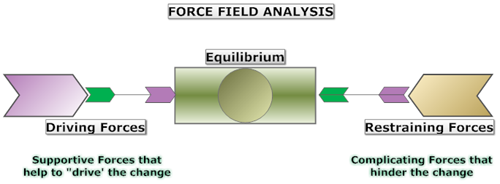 Lewin extended his theory by including “force field analysis” which offers direction for diagnosing situations and managing change within organizations and communities.
Force Field Analysis
Strategic
 Structural
 Process‐oriented
 People‐centered
Types of Organizational Change
External Forces
Technology 
Marketing Conditions 
Social Changes 
Political Forces
Internal Forces
Nature of the Work Force 
Change in Managerial Personnel 
Deficiencies in Existing Management Structure 
To Avoid Developing Inertia
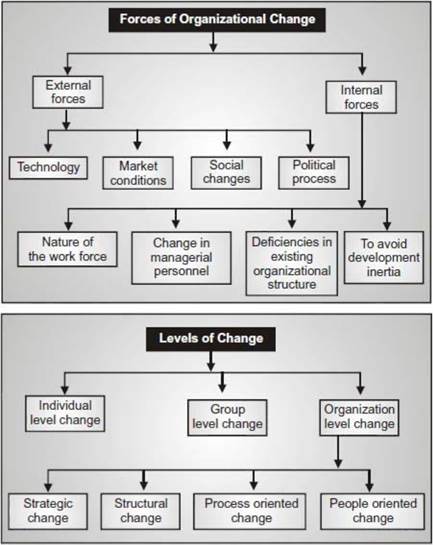 Threats to the Power Structure
Structural Inertia 
System Relationships 
Vested Interest 
Group Inertia 
Organizational Structure
Threat to Specialization 
Resource Constraints
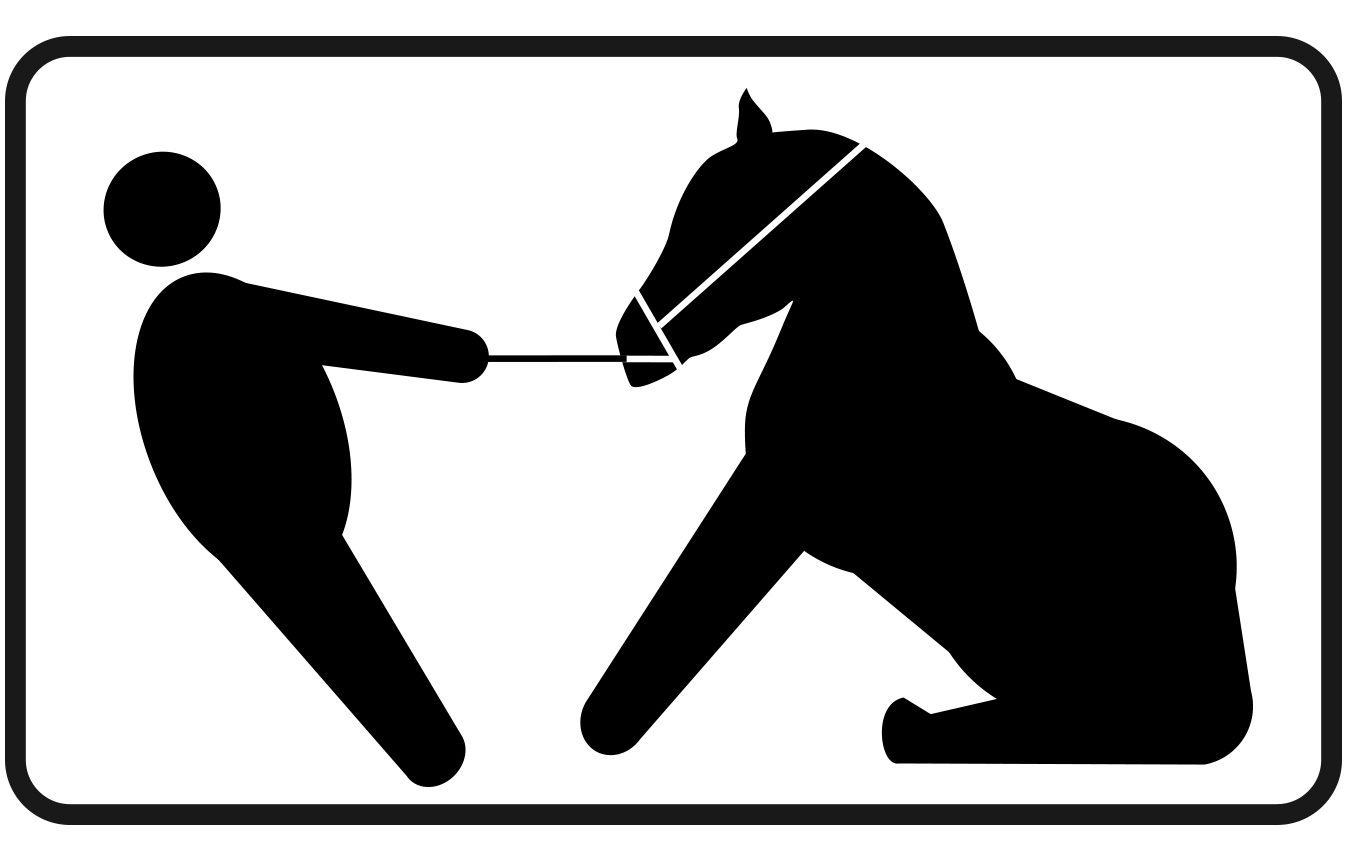 Education and Communication
Participation and involvement
Facilitation and Support
Negotiation
Co-optation and manipulation
Explicit and implicit coercion
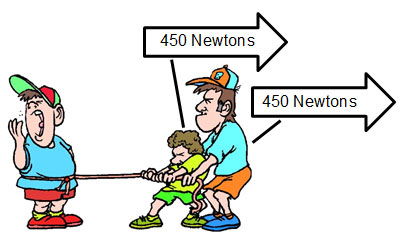 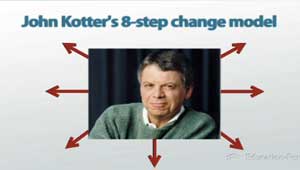 John Kotter's 8-step change model is widely accepted across all industries as an effective model for implementing organizational change.
Kotter's 8-Step Model
Establishing a Sense of Urgency
Creating the Guiding Coalition
Creating and Communicating a Vision for Change
Empowering Broad-Based Action
Generating Short-Term Wins
Build on Change
Make it part of the culture
Applying Kotter's 8-Step Model
Action research refers to a wide variety of evaluative, investigative, and analytical research methods designed to diagnose problems or weaknesses—whether organizational, academic, or instructional—and help educators develop practical solutions to address them quickly and efficiently.
ACTION RESEARCH
Entry (Problem identification)
Contracting (Consultation with a behavioral science expert)
Diagnosis (Data gathering and preliminary diagnosis)
Feedback (Feedback to a key client or group)
Action Research Model
According to French and Bell, "Organizational development is a long range effort to improve an organization's problem-solving and renewal processes, particularly, through a more effective and collaborative management of organization culture with special emphasis on the culture of formal work teams with the assistance of a change agent or catalyst and the use of the theory and technology of applied behavior science, including action research“.
ORGANIZATIONAL DEVELOPMENT
Individual or Interpersonal Level.
Team or group level.
Intergroup level.
Total organizational system level
Organization Development Interventions
Coaching and Mentoring
Stress Management
Career Planning
Sensitivity Training
Job Redesign
Individual or Interpersonal Level Interventions
Team Building
Process Consultation
Survey Feedback
Team or Group Level Interventions
Microcosm groups and inter-group conflict resolution 
Third-party intervention
Intergroup Level Interventions
Organization Development through Grid Training
Organization confrontation meeting
Reengineering or Techno-structural intervention
Structural Re-design
Strategic Interventions
Total Organizational Level Interventions